«Создание модели двухуровневого образовательного кластера как фактор расширения образовательного пространства лицея»
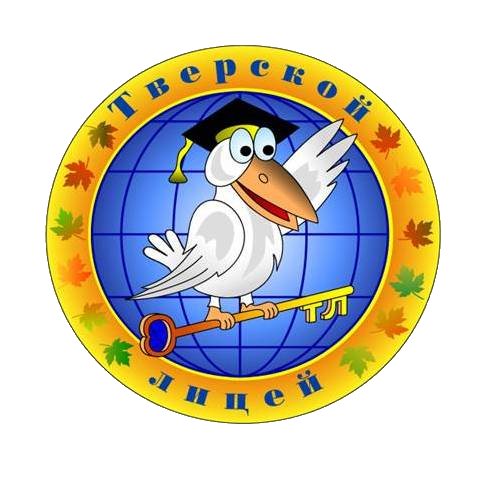 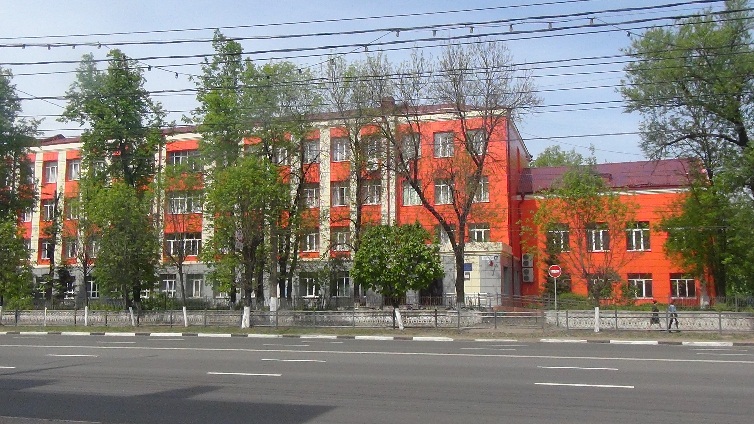 Образовательный кластер
 представляет собой целостное образование, включающее в себя организационный, управленческий, технологический, содержательный уровни и позволяющее обеспечить целенаправленный процесс развития самопознания и профессионального самоопределения учащихся для достижения конкретного результата.
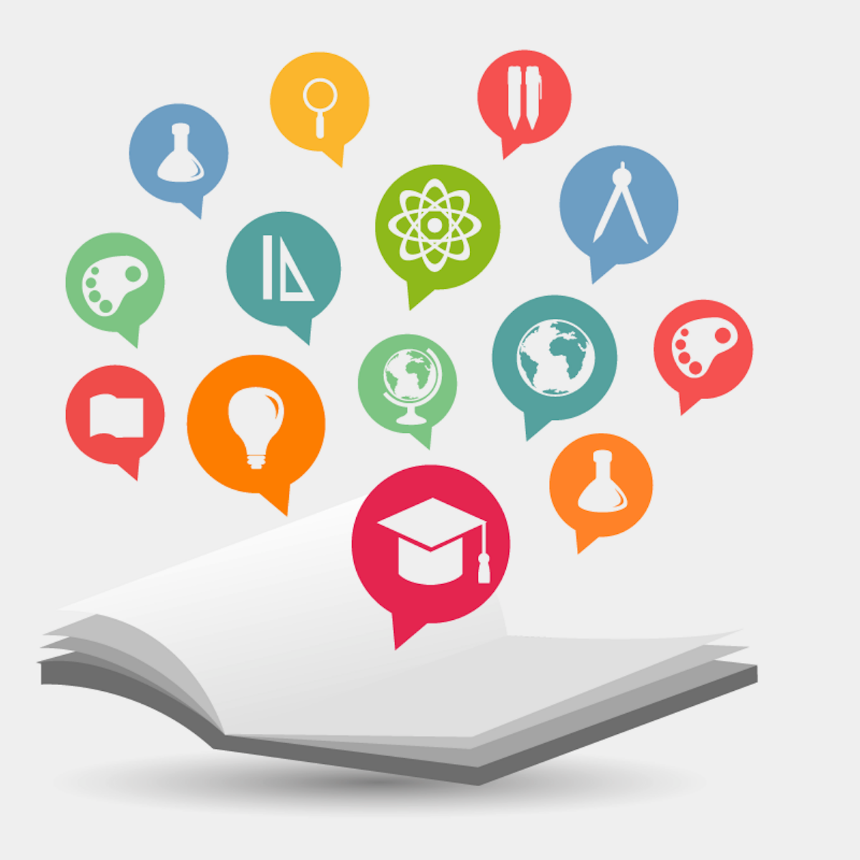 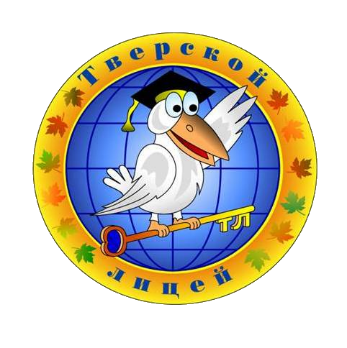 Внутрилицейский инновационный 
кластер образования -
 целостность традиционных, новых и инновационных образовательных структур, ресурсов и процессов в общеобразовательной организации, обеспечивающая единство, современность, эффективность и социальную значимость результатов ее деятельности через интеграцию различных общеобразовательных возможностей и подходов, направленных на совместное решение одной или нескольких актуальных задач современного образования, повышение эффективности и качества образовательного процесса.
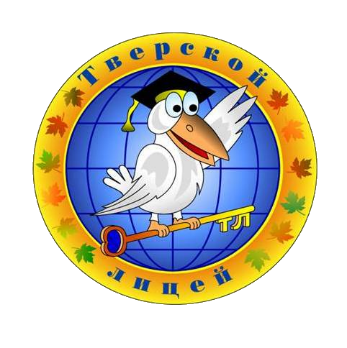 Цели:
Повышение качества гуманитарного, естественно-научного и инженерно-математического образования учащихся путем соединения всех звеньев кластера в единое целое.
Осознанное профильное самоопределение учащихся.
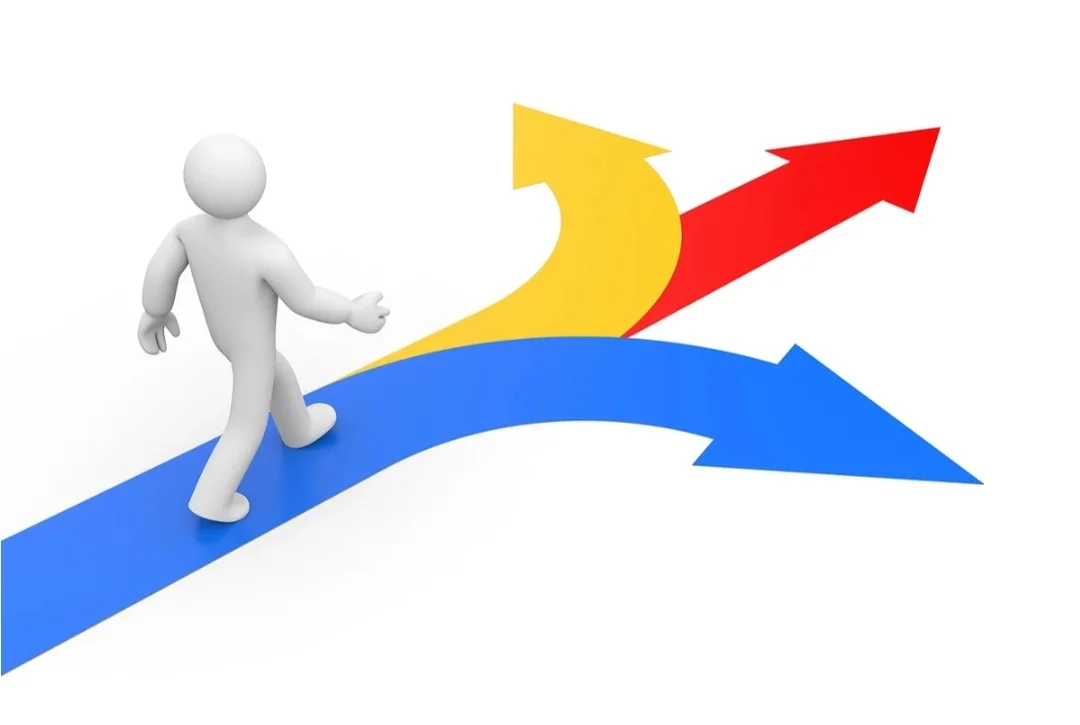 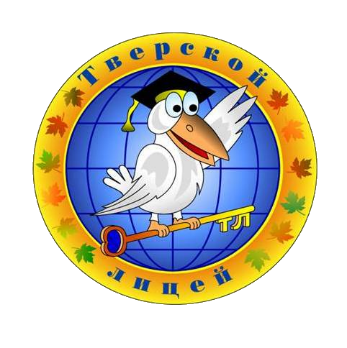 Задачи:
Достижение качественно нового результата на основе объединения вкладов различных профессиональных сообществ.
Ориентация  на достижение высокого и качественно нового уровня образования в лицее
Организация взаимодействия учителей, педагогов, преподавателей, учащихся, родителей и представителей общественности
Повышение учебной мотивации лицеистов и интереса старшеклассников к профессиональному выбору, приобретение начального профессионального опыта
Создание условий для успешного достижения учащимися предметных,  метапредметных результатов  и развития творческих способностей для приобретения профессионального опыта как первоосновы становления личности
Усиление профильной составляющей в основных образовательных программах естественно-научной и инженерно-математической направленности.
Создание материальной базы для повышения качества преподавания технических и естественно-научных предметов.
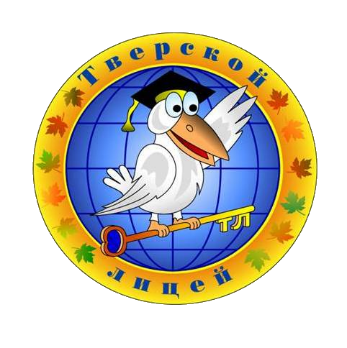 Двухуровневый  образовательный кластер
Виртуальные лаборатории
Вебинары
Индивидуальные творческие
проекты
Факультативы
и элективы
Лабораторные
 и практические занятия
Базовые и
профильные предметы 
учебного плана
Учебная деятельность
УЧЕНИК
Профильность
Сетевое
взаимодействие
Внеурочная и внеучебная деятельность
Профильная практика в ВУЗах 
и социально-значимых объектах
КТД
Трудовая
практика
Исследовательские работы
Социальные проекты
Рефераты
Олимпиады
Конкурсы
[Speaker Notes: К кнопкам схемы двухуровневого кластера прикреплены ссылки на файлы в формате pdf и видеоролики. Нажав ссылку, можно подробно ознакомиться с каждым пунктом.]
Сетевое взаимодействие
В основу данного кластера положено сетевое взаимодействие учреждений различных ступеней образования, различной направленности и ведомственной принадлежности. Это позволит расширить ресурсные возможности, привлечь дополнительных специалистов, увеличить зону инновационного влияния и поле исследовательской деятельности. В этом смысле, в инновационном аспекте кластер становится средством достижения точек роста, вокруг которых сосредотачивается деятельность многих  учреждений, в том числе социально - значимых.
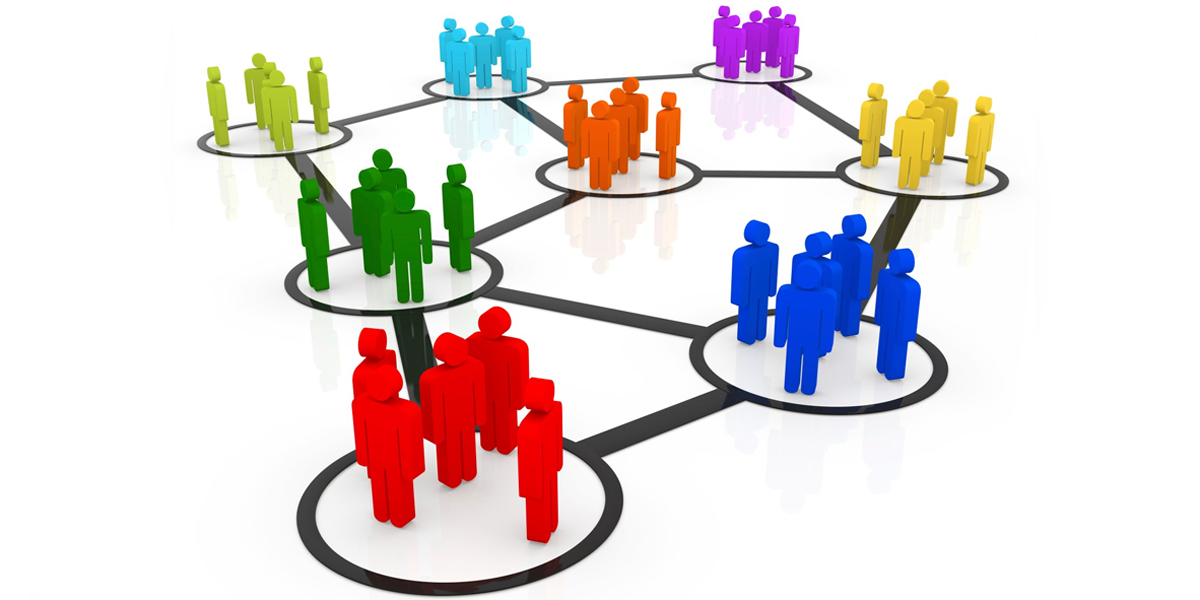 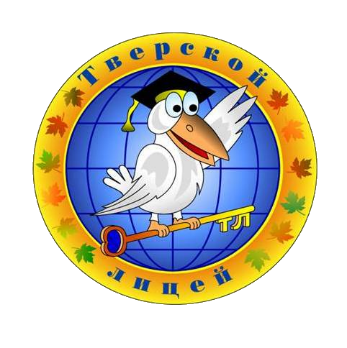 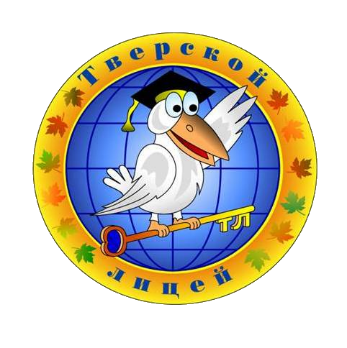 ОЖИДАЕМЫЙ 
РЕЗУЛЬТАТ
Предметные результаты
Межпредметные связи
Метапредметные результаты
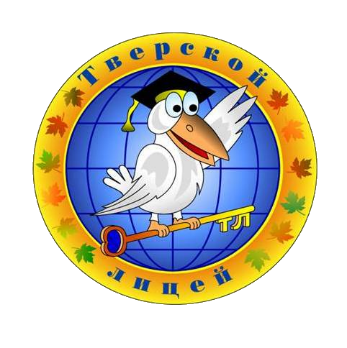 Образ выпускника по ФГОС ООО и СОО
креативный и критически мыслящий, активно и целенаправленно познающий мир, осознающий ценность науки, труда и творчества для человека и общества;
мотивированный на образование и самообразование в течение всей своей жизни;
владеющий основами научных методов познания окружающего мира, мотивированный на творчество и современную инновационную деятельность;
подготовленный к осознанному выбору профессии, понимающий значение профессиональной деятельности для человека и общества.
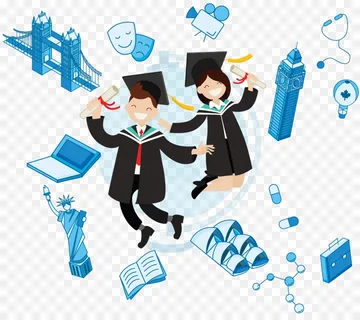 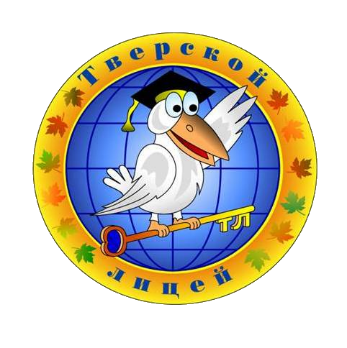 Большую роль в реализации идей кластера естественно-научного и инженерно- математического образования лицея играет специально спроектированная образовательная среда. В будущем не будет деления на кабинеты химии, физики, биологии. Будут созданы четыре больших специализированных пространства.
Идея будущего
Наша мечта
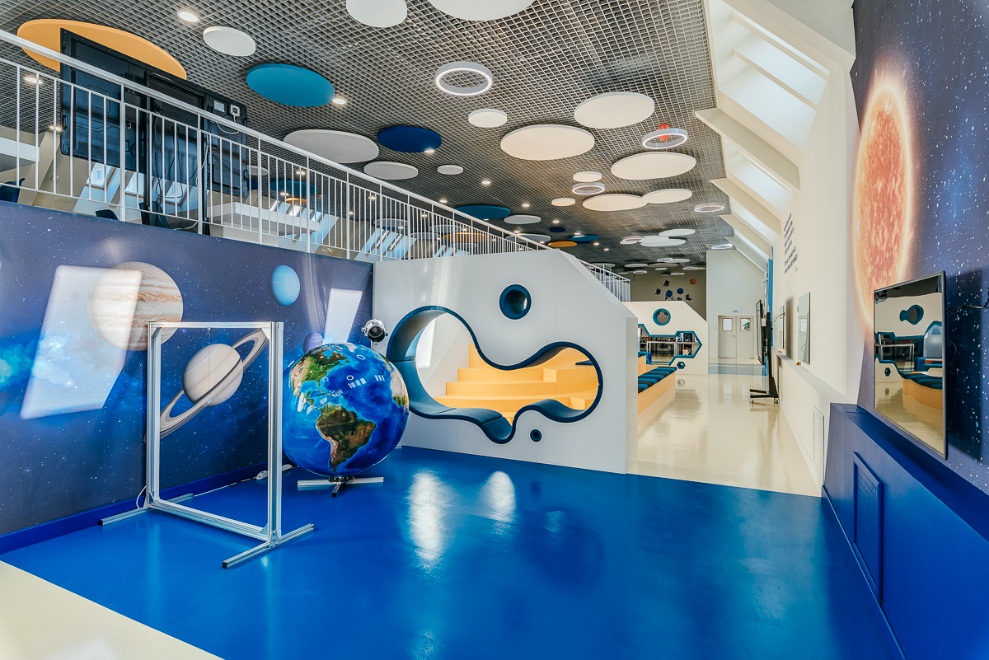 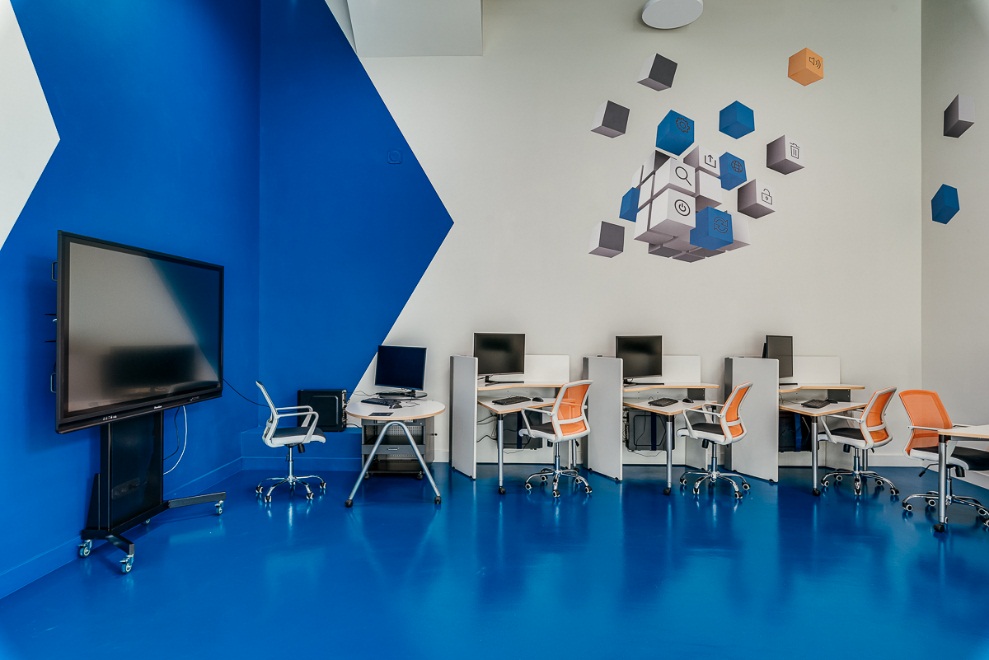 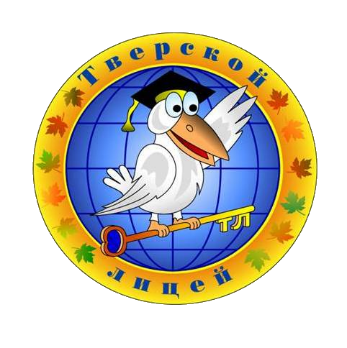 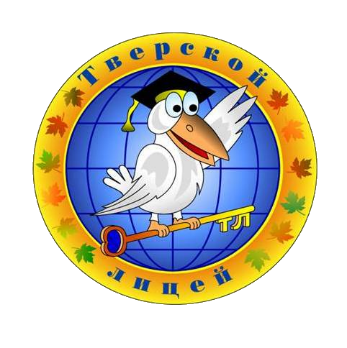